证据相关性及其排除规则
房保国
专题一  什么是证据
证据是人们熟悉的概念。无论是在日常生活中还是在法律事务中，人们都经常使用这一语词。在日常生活的语境下，我们似乎都知道什么是证据，但是在严谨的法律语境中界定证据的内涵与外延却不是一件简单的事情。
证据都必须是真实的吗？在诉讼活动中使用的证据应该具备那些基本特征？如何确定诉讼证据的资格条件，以确定什么样的材料可以获准进入该种诉讼的大门？这些都是需要认真研究才能解答的问题。
杨乃武与小白菜涉嫌杀人案
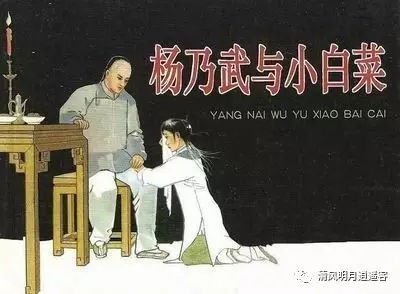 “清末四大奇案”之一
杨乃武 （1841—1914），男，字书勋，一字子钊，因排行老二，人称杨二先生。浙江余杭人。同治年间的举人。1873年被诬陷与毕秀姑（外号小白菜）通奸杀夫，在刑询逼供后认罪，身陷死牢，含冤莫雪。
后由于《申报》数次深入采访使此案惊动京师，在数次更审后虽还予清白，然而两人受尽酷刑折磨的悲惨遭遇仍令人不胜唏嘘。此案后被人编为戏曲、评弹、电影、电视剧《杨乃武与小白菜》及长篇小说《劫后余生》，流传甚广。该案被称为“清末四大奇案”之一。
清朝末年，在浙江省余杭县城里住着一对母女，以裁缝为生。女儿毕秀姑生得洁白秀丽，人送别号“小白菜”。小小县城，出此美女，难免招蜂引蝶，并惹出不少“桃色流言”。她自恃貌美，看不上凡夫粗汉，而大家子弟又看不上她的出身和名声，结果是高不成低不就，二十多岁仍未出嫁。她心中倒有一个情人，名叫杨乃武。
此人出身于书香门第，相貌英俊，文才出众，在当地也算得上小有名气的风流才子。不过，他经常包揽诉讼，且恃才傲物，也就得罪了一些地方士绅和纨绔子弟。他比秀姑年长八岁，已有妻室。两人虽有来往，并无不正当关系。杨乃武曾想娶秀姑做妾，但秀姑之母不愿让独养女儿做人偏房，好事未成。
后来，杨乃武的妻子病故，他便想娶秀姑续弦，但其父和胞姊坚决反对，只好作罢，另娶后妻。秀姑年龄日长，又有流言蜚语，其母心急，就在媒婆冯许氏的撮合下，强把女儿嫁给了当地做豆腐的葛品连，而秀姑又得了一个雅号——“豆腐西施”。葛品连年过三十，家境贫寒，相貌平庸，体弱多病。秀姑虽然看不起品连，但已成婚，倒也相安无事。没想到，婚后一年半，品连暴病身亡。
豆腐西施、“羊吃白菜”
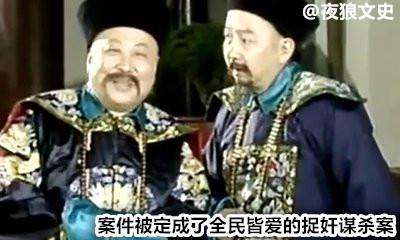 当他得知葛品连的死讯之后，不禁喜出望外，认为这是陷害杨乃武与小白菜的天赐良机。他首先找到葛品连的母亲，怂恿她去县衙告状；然后借吃饭之机向其父刘县令讲述“杨乃武和小白菜通奸杀夫”的传闻。刘县令口说不信，心存疑惑，待日后收到诉状，见所言相同，便立即同意开棺验尸。
刘衙内事先买通了负责验尸的仵作沈详，后者便在验尸中作弊。例如，他见尸体口鼻间有少量血迹，就报称“七窍流血”；见指甲灰暗，就报称“甲色青黑”；用银针刺进死者咽喉检验时见针上颜色略黑，按规定应擦净再验，但他即刻报称“验得死者确系中毒毙命”。虽然当时在场的衙役沈彩泉提出“死者眼耳无血”和“银针只暗不黑”等不像中毒死亡的疑问，沈详最后还是在验尸报告——“尸格”上填写了“中毒死亡”的结论。
见到验尸报告，刘县令即令衙役将葛毕氏（小白菜）带到县衙，升堂问案。他在堂上看到葛毕氏，心想：如此美貌女子，嫁了个粗陋男人，肯定会有奸情。他以此成见问案，但葛毕氏不承认通奸弑夫之事。
于是，刘县令传证人过堂，包括原告葛品连之母、小白菜之母、媒婆、邻居王心培等人。这些人的话虽不能证明通奸弑夫，但可以证明小白菜和杨乃武有私情，而且小白菜与丈夫的感情不好。然后，刘县令下令用刑，小白菜受刑不过，只好供认。
拿到这份供词，刘县令便提审杨乃武，但后者不仅不供，而且自恃有功名在身，相当傲慢。按规矩，刘县令须呈请学台斥革杨乃武的举人身份，方可刑讯。与此同时，有人因嫉恨杨乃武的才华与清高而联名保甲住户上呈，说杨乃武平素行止不端，且目无法纪，引起邻里公愤，要求严加惩办。刘县令态度更加坚定，待功名革除之后，再次聆讯杨乃武，并用大刑，但后者始终不认。
刘县令认为基本证据齐备，只缺杨乃武口供，但案情重大，不宜过分刑讯，决定解送杭州知府审理。知府陈鲁听了案情，也认定是小白菜和杨乃武通奸谋害亲夫，但需要证实一些细节。在堂上，已被刑讯吓破胆的小白菜胡乱攀供，称于8月24日与杨乃武见面密谋杀夫，后杨乃武于10月5日给她送来砒霜。
对于这些说法，杨乃武辩称：8月24日自己正在省城参加考试，10月5日自己则在南乡岳父家商讨立继一事，而且都有人证。陈知府不信，动用大刑。府衙的刑具比县衙多且酷，杨乃武坚持不住，屈打成招。陈知府问他在何处购得砒霜，他胡乱说了一个东乡“钱记爱仁堂”药铺。拿到供词，陈知府很得意，命令刘县令即刻去取买砒霜的证词。
刘县令回去之后，带着亲信师爷章抡香一起来找那药铺的掌柜钱宝生，问他有没有卖过砒霜给杨乃武。钱宝生当即否认，说自己根本不认识杨乃武，而且自己卖药给谁都是有账可查的。章师爷便请钱宝生到县衙去说话。
在县衙里，刘县令以礼相待，章师爷则明言让他提供伪证。钱宝生开始不同意，后来刘县令给他出具了一张保证此案与他无关也不会让他与杨乃武对质的文书，他才在供状上具结画押。
见到这份证据，陈知府再次提审杨乃武，杨乃武却死不承认，一再喊冤，结果陈知府只好让书办写好供词，让衙役趁杨乃武受刑昏迷之时按上手印。具此定案，呈报巡抚：葛毕氏谋杀亲夫，拟凌迟处死；杨乃武夺妻杀夫，拟斩首示众。
杨乃武与小白菜一案几经复审，但都在地方，而且主审官吏与原案有牵连，自然无法翻案。后来，受创办不久的上海《申报》和社会舆论的影响，众京官上书获得执掌朝政的皇太后慈禧亲准，将该案交由刑部重审，并在京城重新开棺验尸。
虽然尸体的皮肉俱腐，仅剩骨殖，但根据法医古籍《洗冤集录》上的检验标准，确认葛品连并非中毒死亡，因此小白菜与杨乃武合谋毒杀亲夫一说纯属子虚乌有。历时三年，该案终于平反昭雪。
涉案的300多名官员有30余人被革职、充军或查办，150多名六品以上的官员被革除顶戴花翎，永不续用。
杨乃武冤案平反后，回家继承父业，以种桑养蚕为生，1914年9月患疮疽，不治身死。小白菜出家为尼，1930年死亡。
杨乃武与小白菜冤案
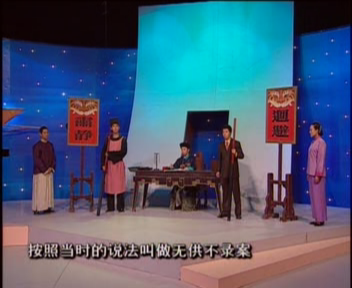 几次事实认定：
1.刘县令初审的事实认定；
2.陈知府判决的事实认定；
3.两次复查案件维持原判的事实认定。
讨论：
（一）原判认定的证据能否在诉讼中使用？
1.葛品连的母亲：曾看见两人在事前的一天下午，在巷子里偷偷说话，好像商量什么事情。
2.小白菜的母亲：杨乃武曾想娶小白菜为妾，自己没同意。
3.媒婆：介绍小白菜与葛结婚的情况，听到的杨乃武传言。
4.邻居王：小白菜夫妻吵架，杨乃武给小白菜教书，小白菜做过酒菜。
5.法医意见。
（二）通过刑讯得到的口供是不是证据？
（三）小白菜的母亲说：“杨乃武曾想纳我女儿为妾，但她没同意。”这个陈述是不是证据？
（四）保甲住户关于杨乃武品行的“联名上书”是不是证据？
（五）刘县令“美女嫁丑夫定有奸情”的推断是不是证据？
中国古代证据制度的特点：
1、以有罪推定为基本原则；
2、以人证为主要证明手段，五听、钩距问案；
3、定罪重视被告人供述；
4、刑讯是获得口供的法定手段；
5、自由证明是法官认证的基本模式；
6、物证技术发展较早，重视勘验，宋慈《洗冤集录》。
一、事实与证据
（一）案件事实有几个：
1、事实一：葛品连死亡。
2、事实二：葛的母亲去控告，需要证明。
3、事实三：刘县令、陈知府判定二人投毒杀人。
4、事实四：刑部复审认定不是中毒死亡。
我们要努力认识“事实一”，对于“事实二、三、四”需要证明。
（二）证据：一种证明案件事实存在，一种证明案件事实不存在。
1.证据一：案件发生后客观存在的证据，如尸体、病历。
    卡洛德定律
2.证据二：办案人员或当事人收集到的证据，可能少于或大于证据一，潜在的证据可能没有被发现。
3.证据三：办案人员或当事人提交审判的证据。
4.证据四：获准进入诉讼程序的证据。
5.证据五：作为定案根据的证据。
从证据一到五，不同语境的证据。
（三）生活中的证据
一个长头发
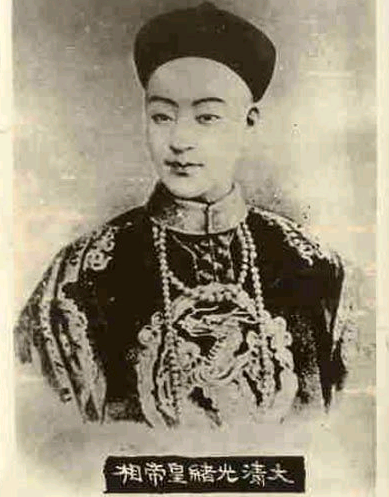 患病而死？
谋杀而死？慈禧？袁世凯？李莲英？
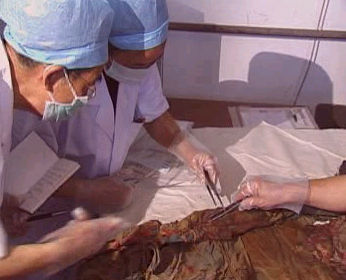 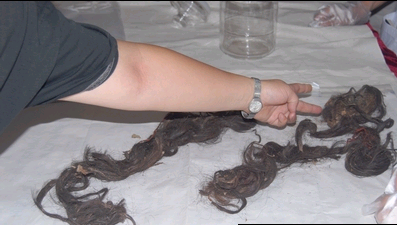 根据信息的产生、传递、处理、还原、应用等原理，充分利用“中子活化”、“X射线荧光分析”、“原子荧光光度”、“液相色谱/原子吸收联用”等一系列现代专业技术手段，对西陵保存的光绪头发、衣物、遗骨进行检测和研究。
诉讼证据与生活中证据的区别：
1、适用主体不同；
2、受时间限制不同；
3、调整的法律规范不同；
4、适用范围不同；
5、受主客观条件限制不同。
二、如何理解“证据”一词的基本含义？
证据一词在汉语中的准确起源已经很难查考。唐代文豪韩愈在《柳子厚墓志铭》中曾经写下了“议论证据今古，出入经史百子”的名句。然而，其中的“证据”是动词，意为“据史考证”或“据实证明”。
在古汉语中，证据二字往往是分开使用的。其中，“证”字犹如现代的证据，但多指人证；“据”字则意为依据或根据。例如，《唐律·断狱》中就多有“据众证定罪”之用语。及至清代，法律中仍有“众证明白，即同狱成”的规定。
在英文中，证据（evidence）一词来自于拉丁文。
西塞罗第一次引入了evidentia这个术语，
这一拉丁语译自希腊文，意思是显见的性质，
对于作为某个结论的证据的事物而言，
该事物必须比结论本身更为显见。
法庭上没有证据证明的事实，视为不存在。
从汉语的字词结构来理解，证据就是证明的根据。这是对证据一词最简洁最准确的解释，也是人们在日常生活中普遍接受的证据基本含义。
由此可见，证据一词并没有真假善恶的价值取向。好人可以使用证据，坏人也可以使用证据。无论你要证明的是什么，也无论你证明的根据是什么，只要你按照一定的规则把甲用做证明乙的根据，甲就是证据。就真假的两值观念而言，“根据”一词是中性的，它可真可假，也可以同时包含真与假的内容。
诚然，在法律上界定证据的概念，可以使用更为具体更为明确的语言，但是不应偏离这一用语本身所具有的基本含义。语词的基本含义是人们在使用该语词的长期过程中约定俗成的。如果抛开这一点，就会背离语言的使用规律。
三、证据都是真实的吗？
1979年7月1日，第五届全国人民代表大会第二次会议通过了新中国的《刑事诉讼法》。该法第31条规定：“证明案件真实情况的一切事实，都是证据。”这是我国法律首次对证据一词做出的明确解释。1989年的《行政诉讼法》和1991年的《民事诉讼法》，以及1996年修正的新《刑事诉讼法》都明示或默示地接受了这一解释。
于是，我国学者多把它作为界定证据概念的法律依据，得出“证据就是证明案件真实情况的事实”这样的证据定义。
证据的法定形式
《民事诉讼法》第66条，证据包括：
（一）当事人的陈述；
（二）书证；
（三）物证；
（四）视听资料；
（五）电子数据；
（六）证人证言；
（七）鉴定意见；
（八）勘验笔录。
证据必须查证属实，才能作为认定事实的根据。
上述规定主要有以下特征：
第一、证据种类的数量较多。
第二、证据种类比较具体、细致。
第三、专门运用法条进行列举。
对于我国这种证据种类规定的方式，学界和实务界持批评意见的较多。主要集中在：
（1）不存在统一的划分标准，各个证据种类外延之间可能存在交叉；
（2）列举没有采用“其他证据形式”等具有包容性的词语，使得整个证据种类体系呈现封闭型外观，难于容纳新生证据形式；
（3）有些证据种类（如当事人陈述、视听资料、勘验笔录）是否具有独立的证据地位值得进一步研究；
（4）专门规定证据种类对于司法实践意义不大。
在“证据就是证明案件真实情况的事实”这一定义中，
核心词是“事实”，因此可以将其简化为“证据即……事实”。这一定义与证据语词的基本含义之间的区别就在于它把“根据”改成了“事实”。这一改变的用意是显而易见的，即要强调证据的真实性，因为“事实”与“根据”有着不同的性质。就证据是否属实的价值取向而言，“根据”是个中性词，而“事实”则站在真实一方，把一切不属实的东西都排斥在证据的范畴之外。一言以蔽之，“不属实者非证据”！
	但是，一旦改变了原来词语的属性，用具有真假价值取向的“事实”代替本来没有真假价值取向的“根据”，就会背离该语词的原意并造成使用上的混乱和矛盾。例如，刑诉法在列举了物证、书证等7种证据之后，又明确指出：“以上证据必须经过查证属实，才能作为定案的根据。”
何家弘：李昌钰伪证案答疑
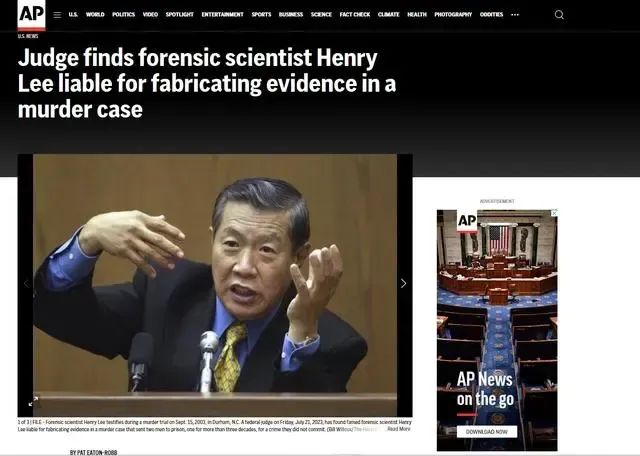 证据都能反应事实吗？何家弘教授
《中华读书报》“农民学者、文学的法学家”：
何家弘教授“手脚粗壮体格强健，站在我面前像一个沧桑的农民。”
日本《留学生新闻》“追逐何家弘的情感世界”：
何家弘教授“外貌更像一介手无缚鸡之力的白面书生。”
从“事实说”到“材料说”
2012年刑诉法将证据定义为：
  “可以用于证明案件事实的材料。”

民诉法：“证据必须查证属实，才能作为认定事实的根据。”不需要具备其他资格吗？

证据载体：证据的外在表现形式，外部载体、内部载体
证据事实：证据载体所揭示或说明的事实信息
从“证据载体”到“证据事实”、到“要件事实”、到“待证事实”、到“定案事实”
“洛卡德交换原则”
两大法系民事证据法的区别：
四、证明观的转变
（一）从偏重实体的公正观转向实体和程序并重的公正观
（二）从长官至上的司法观转向法律至上的司法观
（三）从一元片面的价值观转向多元平衡的价值观
（四）从查明事实的办案观转向证明事实的办案观
（五）从侦查中心的程序观转向审判中心的程序观
（六）从军事斗争的执法观转向文明公正的执法观
（七）从偏重证明效力的证据观转向强调证据能力的证据观
（八）从严格控制到完全自由，又到适当控制
（九）证据规则从结构单一到系统化发展
从经济学视角看证据
1.经济学是理性人的假设，人无所谓善恶，是利益关系。
  经济学是一种选择。选择就是用有限资源去满足什么欲望的决策；最好的选择来自理性的比较。
  经济学是使人幸福的学问，过上清晰思路的生活。
 经济学是一种生活方式：应聘简历，对自己的市场价值打分。
（1）分蛋糕：利用人性；
（2）吃苹果的学问：偏好与效用。
 1元钱对于穷人和富人的效应差别。
2.选择中的非理性：
（1）人的利益是多元的：除了物质利益，还有精神利益、感情利益；
（2）“最后通牒”博弈：1万元，甲有权决定分配、乙有否决权
   6000-4000，8000-2000，9900-100
  谈判结果取决于双方的“非理性”.
（3）信息不对称下的逆向选择：二手车市场。
（4）身边的外部性：A.正外部性，如教育；
    B.负外部性，如污染、尾气。
3.人类欲望的无限性，造成资源的稀缺性。
      饿的时候只有一个欲望
  我们生活在边际效用递减的世界里：如红烧肉、化肥。
  需求大都是好事吗？（比如，毒品、烟草）
4.注意机会成本：要有自己独立的思考。
5.你“吃了吗？”恩格尔系数。
6.另一只手：凯恩斯坑塘寓言。
  李嘉诚、潘石屹、王健林、许家印
法律的成本与收益：
1.犯罪：“所有挣大钱的手段都写在了刑法里。”
  犯罪有利可图：物质性、精神性（冒险、复仇、快感、成就）
  犯罪成本：物质成本、精神成本（恐惧、焦虑、负罪）、机会成本、惩罚成本（轻重、概率、后续影响）
  为什么死刑不是多多益善？（边际效用递减）
2.合同：定金、违约金
3.诉讼：支出与收入
  简易程序、小额诉讼、举证时限、时效
4.为什么象牙威胁了大象的生存，而牛肉保证了牛的繁衍？
  为什么捕鲸导致鲸鱼的灭绝，而大量杀鸡却导致鸡的供应？
破窗定律、木桶定律、二八定律、三个和尚定律、羊群效应
证据法的经济分析
1.资源配置：证据法的首要目标是确保资源（如时间和人力）的有效利用。通过精确、及时地定位和验证证据，法庭可以更快地解决案件，减少资源的浪费。经济分析表明，优化资源配置可以提高司法效率，降低成本。
2.激励机制：证据法对各方参与者的激励结构有着深远的影响。例如，举证责任的设置可以影响当事人收集和提供证据的积极性。经济分析表明，适当的激励机制可以促进当事人的合作，降低纠纷解决的成本。
3.信息不对称：在证据法中，信息不对称是一个重要问题。经济分析提供了解决这一问题的几种途径，包括建立信息披露规则、规范证据开示程序以及完善电子档案等。这些措施有助于减少信息不对称带来的成本和风险。
  （1） 证据收集的经济考虑，（2） 证据审查的经济考虑；（3） 证据使用的经济考虑：使用证据时，我们需要考虑证据的相关性和有用性。
证据法的经济分析可以帮助你在工作和生活中更高效地处理数据和信息，做出更明智的决策。
证据排除：
1、证据排除的经济影响
证据排除规则对司法经济的影响是显而易见的。如果禁止使用某些类型的证据，那么审判将需要更多的时间和成本来寻找其他证据，这可能会导致审判的延迟和成本增加。此外，由于证据排除规则可能会导致某些被告被定罪，这也会增加刑事司法系统的负担。
2、证据排除的宪法权利保护
尽管证据排除规则可能会增加审判时间和成本，但它们也是保护被告宪法权利的重要手段。非法获得的证据可能会使审判出现偏见和不公正，因此禁止使用这些证据可以确保审判的公正性和可信度。同样地，传闻证据也可能会不可靠，因此禁止使用这些证据可以确保审判不会基于不可靠的证据而做出不公正的判决。
3、证据排除的权衡
虽然证据排除规则对司法经济和宪法权利保护都有影响，但是它们之间需要权衡。如果过于强调司法经济，那么可能会导致审判不公正和不准确。如果过于强调宪法权利保护，那么可能会导致审判过于繁琐和昂贵。因此，需要在两者之间找到平衡点，以确保审判既公正又准确，同时不会过于繁琐和昂贵。
证明责任：
从经济学的角度来看，举证责任可以被视为一种成本和收益的权衡。在法律诉讼中，当事人需要花费时间和金钱来收集证据和聘请律师，而这些成本可能会影响当事人的经济状况。如果当事人无法成功地证明其主张的事实，他们可能会面临败诉的风险，从而需要承担相应的损失。
如果证明责任过高，当事人可能需要承担巨大的成本，这可能使得他们在经济上无法承受，从而对他们的日常生活和生产经营活动造成负面影响。如果证明责任过低，可能会导致当事人缺乏自我约束和自我管理的动力，从而增加了法律风险。
信息不对称对举证责任分配的影响：
（1） 增加举证难度：由于信息不对称，一方可能无法获取足够的信息来支持其主张。这使得举证变得更加困难，并可能导致证据不足或证据不充分的情况。
（2） 改变举证责任分配：在某些情况下，法律规定或法院判决可能会根据信息不对称的情况调整举证责任的分配。例如，如果一方明显掌握更多信息，法律可能会要求该方承担更多的举证责任。
（3） 增加诉讼风险：由于信息不对称，一方可能无法充分了解案件的事实和法律问题。这可能导致诉讼结果的不确定性增加，增加诉讼风险。
证明标准：
1、证明标准与诉讼成本
证明标准的高低直接影响了诉讼的成本。高证明标准意味着需要更多的证据和更深入的调查，这增加了诉讼的时间和金钱成本。而低证明标准则可能导致错误的判决或调解，从而增加了纠正错误和赔偿的成本。因此，合理的证明标准应当能够平衡这两种成本。
2、证明标准与诉讼效率
证明标准也影响了诉讼效率。如果证明标准过高，可能会导致案件审理时间过长，浪费司法资源。而如果证明标准过低，则可能会导致案件审理过于仓促，无法充分听取和考虑各方的意见和证据，从而影响判决的公正性。因此，合理的证明标准应当能够提高诉讼效率，同时保证判决的公正性。
3、证明标准与激励机制
证明标准的高低还影响了当事人和司法机关的激励机制。高证明标准可以鼓励当事人更加谨慎地行事，减少诉讼的发生，同时也可以提高司法机关的责任感和公正性。而低证明标准则可能鼓励当事人采取更多的诉讼行为，导致司法资源的浪费，同时也可能降低司法机关的责任感和公正性。因此，合理的证明标准应当能够平衡这两种激励，以实现公正、高效的司法体系。
4、证明标准与市场交易
在市场交易中，证明标准也具有重要的意义。高证明标准可以保护消费者的权益，提高市场的公平性和透明度。而低证明标准则可能降低市场的公平性和透明度，增加市场交易的风险。
从人性角度看证据
为什么你经常被伤害、欺骗、背叛、玩弄、利用，因为对人性无知。
一套是书本知识，一套是社会知识；
一套是门内知识，一套是门外知识；
一套规则是公平正义道德礼仪，一套规则是背后的利益斗争，利益是推动人们行为的重要逻辑；
   不要挑战人性，认识自己，了解彼此。

有钱人培养孩子，会让他精通人性和权谋秘术；
穷人培养孩子，只会天天报辅导班和学习技能。
通人性者，通金钱；通人性者，通幸福；做一个有手段的好人。
人的前半生是追求名利，其实真正的幸福是学会放下。
最好赚的四种钱：
1.信息差的钱：我知道你不知道；
2.认知差的钱：我懂你不懂；
3.执行力的钱：我知道你也知道，但你没去做，我去做了；
4.核心竞争力的钱：你懂我也懂，但我做的比你优秀，让你学，你都学不会。

顺应别人的人性：
满足他人的需要才能征服他的人心、小米拼多多利用占便宜的心理；
对抗自己的人性：
别人看手机、你看书；别人打游戏、你打字；别人做梦、你做事；别人消磨时间、你利用时间。
法律的人性基础是指人性对于法律产生、发展和变化的影响
（一）人性对法律的影响
人性是法律的基础，是法律的动机和目的。人性是法律发展的动力，推动着法律的进步和发展。人性也是法律价值的核心，使法律具有人文关怀和社会责任感。
（二）法律对人的尊重和保护
法律通过保护人权、维护公正、促进平等来尊重人的人格尊严和价值。同时，法律也通过打击犯罪、惩治违法行为来保护人的生命财产安全和合法权益。
（三）人权与法律的关联
人权指的是人类应当享有的基本权利和自由，是人的尊严和价值的体现。法律应当尊重和保护人权，并通过保障人权来实现人的自由和全面发展。
（四）法律在人性问题上的反应
在制定过程中，法律应当考虑到人性问题，尽可能满足人的需求和利益。在实施过程中，法律应当针对人性的特点来进行调整和完善，以更好地适应社会的变化和发展。
（五）法律对人性的引导和规范
法律通过规范人的行为来引导人走向正确的方向，促进人的全面发展和社会的和谐稳定。同时，法律也通过惩罚违法行为来防止人的行为走向极端和不法之路。
证据法对人性的顺应和规制：
1.不被强迫自证其罪、沉默权
   非法证据排除倒逼侦查人员依法办案
   辩诉交易

2.最佳证据规则
  证人宣誓、保证书制度、交叉询问
比如：1律师收费
  2为什么小孩会说真话，而专家最有可能欺骗我们？
  3公地悲剧：每个人对公共产品都有搭便车的倾向：
  公益诉讼

  民事诉讼： 民 — 告 — 民；
  行政诉讼： 民 — 告 — 官；
  检察民事公益诉讼：官—告—民；
  检察行政公益诉讼：官—告—官。
检察公益诉讼制度知多少？一图了解
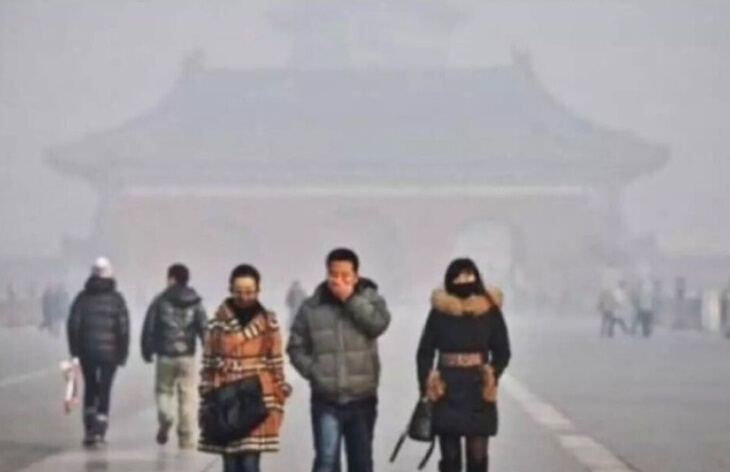 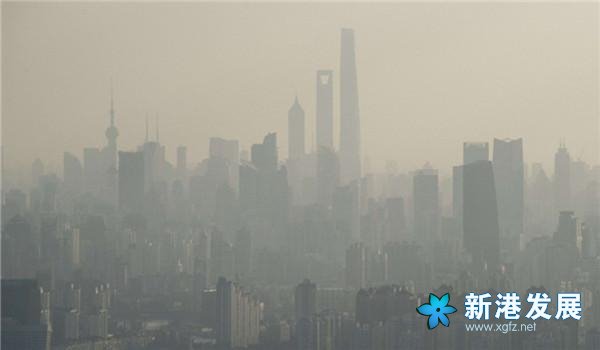 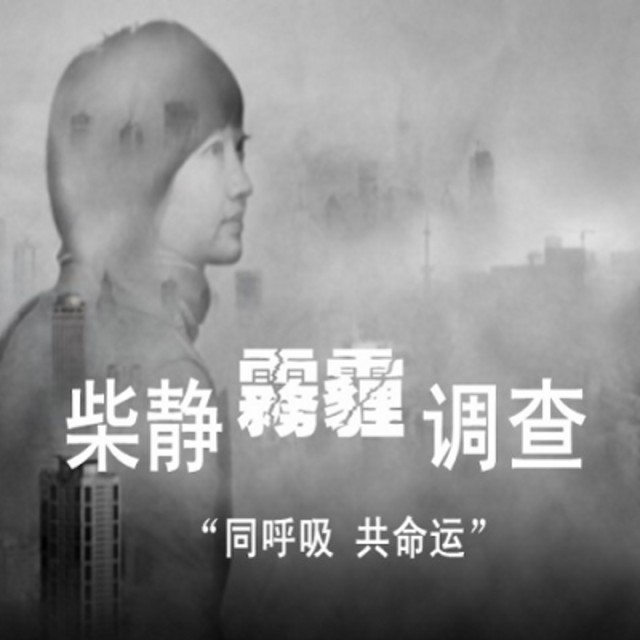 专题二  证据的相关性与可采性
其一，证据资格（Competency of Evidence，又译为“证据能力”或“证据的适格性”），即诉讼活动中被采纳的证据所必须具备的基本条件或必须满足的基本要求。
其二，证据的可采性（Admissibility of Evidence），即证据符合法律规定的资格条件而可以在诉讼中被采纳的属性。
其三，证据的采纳标准，即在诉讼活动中准许证据进入诉讼“大门”的标准。
由于这几个概念的基本内容都是证据的关联性、客观性、合法性，所以其与诉讼证据基本特征的含义相同，只是表述的角度不同而已。
一、三问法
司法人员可以采取“三问法”：
第一问，这个证据能够证明什么事实？
第二问，这个事实对认定案件中的主要事实或解决争议问题有没有实质性意义？
第三问，法律对这种证据的采纳有没有限制，如对品格证据或传闻证据的限制等？
通过回答这三个问题，司法人员就可以比较准确地把握具体证据的关联性了。
二、相关性(Relevance)
证据的相关性就是指所提供的证据“倾向于证明或者驳斥某一有争议的事实”。因此，“就像这个词本身表明的一样，相关性并不是任何一项证据本身具有的内在特点,而是一项证据和它试图证明的假设之间的一种联系。如果一项证据倾向于证明或者驳斥任何假定,它就和那个假定具有相关性。”
简单地说，如果所出示的证据具有证明作用(Probative)，那么这一证据就具有相关性。也就是，出示的证据要么能够证明某一重要事实,要么能够反驳某一重要事实。
例如,被告人D因为抢劫罪名被检方起诉。在庭审过程中。D试图证明自己在案发时不在场。因此，D自己作证说，案发当夜，他在五百英里外的叔叔家中，所以不可能有作案机会。
为了反驳 D,检方要求W出庭作证,证明在案发当夜的前一个小时，W曾在案发现场附近的一个酒吧里与D一起喝啤酒。本案中D以自己没有作案机会或者不在场作为抗辩理由。而 W的证词倾向于证明,在案发时,D就在案发现场附近而不是五百英里以外。因此W的证词具有相关性。
三、有证明能力 (Competence)(不违反证据排除规则)
证据有证明能力,就是指不违反证据排除规则。美国证据法虽然十分复杂，但归纳起来，只有两条:(1)证据是否具有相关性;并且(2)相关性证据是不是违反证据排除规则,因此应当予以排除。
在司法实践中,具体审理某一案件时,如果当事人出示的证据既符合重要性原则又符合相关性原则，那么惟一有可能排除这一证据的依据就是它违反证据排除规则。
规定证据排除规则的目的主要有;
(一)探明事实真相,保证案件的公正审理。
例如,传闻证据规则、最佳证据规则以及死者条例等。
(二)促进社会公共政策。
有些社会价值,例如,稳定的家庭关系,是全社会共同珍视的值。为了提倡、巩固这些社会价值,即使丧失一些非常有价值的证据也在所不惜。因此,法律规定了配偶免予作证的特权。
再例如,规定律师-客户特权就是为了使客户在寻求法律服务时，能够无所顾忌的充分披露信息,以便律师能够更好地为客户提供法律服务。
四、证据的有限采纳
在司法实践中,当事人可以因为多种目的而使用同一项证据。同时,如果当事人没有提出适当的反对,同一项证据也可以因为多种目的而被采纳。
但是，如果当事人表达了适当的反对，一项证据经常只能因为有限的目的或者用于指控特定的当事人时,才能被采纳。这就是所谓 的证据的有限采纳性。
根据《联邦证据规则105》，证据的有限采纳性多见于以下两种情况:
(一)一项证据因为一种目的不能被采纳,却因为另一种目的而被采纳。
例如1,庭外陈述因为违反传闻证据规则而不能用于证明所宣称事实的真实性,但却可以用于弹劾证人的可信性。
例如2,在警察P逮捕被告人D时,D突然拿起身边的一根木棍殴打 P。D 因此被起诉。庭审过程中,检方要求出示证据证明D在因为偷盗汽车被大陪审团起诉。D 的律师提出反对,理由是D以前的违法行为不能用作证据证明D的品性。
   但检方声称,大陪审团的起诉用于证明警察逮捕D的动机。本案中,大陪审团的起诉不能作为证据被采纳证明D的品性。但是可以作为证据被采纳证明警察逮捕D的动机。
(二)一项证据不能被采纳用于指控某一当事人，却可以用于指控另一个当事人。
例如,D1与D2 因为非法持有毒品被起诉。其中,用作证据的毒品是在违反D1宪法权利的情况下获得的。在庭审过程中，违法获得的毒品不能用于指控D1。但是，由于D2的宪法权利并没有被侵犯，因此这些毒品还可以用作证据指控D2，上述两种情况下,陪审团仍然可以听取证据。
但是,根据《联邦证据规则105》，如果当事人提出请求,法官应当将该证据限制在适当的范围并向陪审团提出相应的建议。
第二节  相关性证据
《联邦证据规则401》“相关性证据”是指证据具有任何这样一种倾向，有这项证据要比没有这项证据,使对于审理案件有意义的任何事实的存在更可能或者更不可能。构成相关性证据必须满足两个条件:
(1)这项证据对于它所要证明的假定具有证明价值;并且
(2)所要证明的假定对于案件的审理必须有意义。这就是普通法中证据“重要性”的概念。
重要性：
司法实践中,确定一项证据对案件所争议的法律问题是否具有重要性,一般需要首先确定:(1)出示什么证据要证明什么法律问题(要证明的法律问题并不需要实际上是一项犯罪、一个诉因或者一个抗辩理由的构成要件);以及(2)这一法律问题对争议案件的诉因或者抗辩理由而言是否具有法律意义。
例如，根据普通法，共同过失(Contributory Negligence)是过失责任原则的抗辩理由之一。一旦原告被认定也有过失，他就不能从被告获得任何赔偿。现在，大多数司法区不再承认共同过失是过失责任的抗辩理由。因此,如果在特定诉讼中,法庭不再承认共同过失是某一项诉讼主张的抗辩理由,那么,当事人出示的、证明原告也有责任的证据就不再具有重要性。
美国证据法还有所谓逻辑上的相关性证据和法律上的相关性证据之分。
1、逻辑上的相关性证据是指，只要证据有任何程度上的证明价值,它就是相关性证据。一般而言，只要证据倾向于证明或驳斥有争议的事实,这一证据就具有逻辑上的相关性。
2、法律上的相关性证据是指，一项证据除了具有逻辑上的相关性以外,还必须具有更多的价值(Plus Value)。 这种更多的价值是指相关性证据应不应当在法律上被采纳。也就是，法律上的相关性要求证据不能违反其他证据规则。
《联邦证据规则401》采用逻辑相关性证据概念。因此,即便只有很小证明价值的证据,也被认为具有相关性。
一、为什么要确定证据的相关性
确定证据的相关性当然是为了排除不相关的证据，以便在不违反公平正义的原则下节省诉讼时间、控制诉讼成本。
如果允许诉讼当事人没有任何限制地出示证据，诉讼有可能被不合理地拖延,陪审团也可能被误导。
二、如何确定证据的相关性
任何有关证据的分析都要从确定证据的相关性开始。 
根据《联邦证据规则402》，除非根据特别规则或者法律予以排除的证据以外，所有相关性证据都应当被采纳。
相反，没有相关性的证据不能被采纳。
(一)一般规则
在司法实践中,确定证据是否相关的方法通常是看所出示的证据是不是和所争议的案件的时间、事件或者人物有关。 
如果有关，那么证据就具有相关性;但是,如果所出示的证据与其他而不是所争议案件的时间、事件或者人物有关,除非符合一些例外情况，否则，证据没有相关性。
其他相似事件通常具有较少的证据作用。而且如果允许将这一类证据在法庭上出示,非但无助于澄清案件事实,还有可能误导陪审团等。
相似事件：
(二)例外情况
上述一般规则也有一些例外情况，即便其他相似事件与争议案件的时间、事件或者人物没有直接关系，也可以作为证据被采纳,但是条件是:
(1)相似事件必须能够证明重要的案件事实;并且
(2)相似事件的证明价值应当超过采纳这些证据可能给陪审团带来的混淆或者不公正偏见的风险。
1.确定因果关系
例如:P在服用了D药厂生产的避孕药后，导致终生不育。P因此起诉D。庭审中，P出示证据证明，也有其他人在服用同一厂家生产的同一种药物后导致终生不育。
P出示的证据虽然与本案没有直接关系,而是与案件当事人以外的事件和人物有关,但是,由于P出示的证据对所争议案件的事实具有重要的证明作用，因此可以作为证据被采纳。
2.原告在以前的诉讼中曾提出过类似的诉讼请求
这一般对正在争议的案件具有较小的证据价值。而且,在听取这些证据后,陪审团容易对原告产生偏见。因此,作为一般原则,法庭不允许出示这一类证据。
例如,因为十字路口的路面损坏,P开车撞到路边的电线杆上。 P因此起诉D市。D市出示证据说,P曾经三次在相似场合撞在电线杆上或者其他路边的建筑物上。由于D市出示的证据具有较少的证明价值，并且有可能误导陪审团,因此法庭不应当采纳这些证据。
但是,如果原告以前曾经提出过类似的具有欺诈性质或者错误性质的诉讼请求,大多数法庭都会许出示这些证据,证明原告当前的诉讼请求可能也是出于欺诈的目的等。
3.由同样条件引起的相似事故或者伤害
如果两起或者两起以上的事故在相同的情况下发生，以前发生的事故可以作为证据用来证明:(1)危险情况早已存在;(2)被告知道危险情况的存在;以及(3)危险情况导致了当前事故或者伤害的发生等。
仍以上述案例为例。如果P出示证据证明,在事故发生前,至少有四个司机因为路面状况损坏撞在周围的建筑物上。P所出示的证据可以用来证明:(1)路面损坏的情况早已存在;(2)被告D市知道路面损坏的事实;以及(3)路面损坏导致P发生了车祸。
4.如果一方当事人声称案件争议的事实不可能发生，那么以前发生的类似事件可以被采纳作为证据反驳当事人的主张。
例如,原告P在经过被告D公司的建筑工地时,被从顶层楼掉下来的一块砖头砸伤。P因此起诉D公司。D公司声称已经采取一切安全措施,砖头不可能掉到地上。
这时,P可以出示证据证明,在 事故发生前一个小时,有人看到砖头从正在施工的楼顶上掉下来。
5.如果当事人的意图或者思想状态是案件争议的事实，那么可以出示当事人以前实施的相似行为作为证据证明当事人在本案中的意图和思想状态等。
例如,原告P申请被告D公司的一个职位并被拒绝。P因此以性别歧视为由起诉D公司。D公司否认有歧视女性的意图，并声称,公司之所以没有女职工,是因为没有女性申请人合格。
这时,P就可以出示证据证明,有另外五个完全合格的女申请人也被拒绝。因此,D公司有在雇佣中歧视女性的意图。
6.其他动产或者不动产的价格
司法实践中,法庭一直认为,在有些情况下通过与其他动产或者不动产的销售进行对比是确定争议价格的最好的办法。
不论对比动产的销售还是对比不动产的销售，只有满足下列条件时,其他销售才能被采纳作为证据:(1)两次交易具有相同性质;(2)交易发生的时间应当属于同一时期;以及(3)交易发生在相同的地理区域等。
7.习惯作为证据
司法实践中经常需要对习惯和品性进行区别。因为习惯可以作为证据被采纳，但品性作为证据的问题却十分复杂。习惯描述的是一个人对某一特定的、重复情况的惯常反应。
例如，D在上下楼梯时总是同时跨越两个楼梯。而品性是对一个人性情的概括性描述，是指一个人在性情上具有一种一般的特点。如， D是一个非常小心谨慎的人等。习惯可以作为证据被采纳证明一个人在特定情况下的行为与他的习惯相一致。
8.工商业常规程序
机构等的惯常实践(如,固定的处理业务的方式和程序等),可以作为证据被采纳证明该机构在特定情况下的行为遵守了它的惯常实践等。一般认为这种惯常实践作为证据要比个人习惯作为证据更有证明价值。
例如,依据邮寄程序,邮递员会在每个星期三下午四点之前将设在美利坚大学华盛顿法学院三楼邮箱内的信件取走。因此,这一程序可以作为相关证据证明P在某星期三下午三点投入到该邮箱的一封信在下午四点已经被取走。
9.行业惯例作为证据
行业惯例一般在确定过失责任或者产品责任的过程中作为证据使用。通过证明在本行业中,其他企业等在相似条件下会以什么样的谨慎标准行事,进而证明作为当事人的企业在多大程度上遵守或者偏离了本行业的行业标准。或者，在产品责任案件中,证明产品是否具有“不合理的危险性”。
需要说明的是,虽然行业标准可以作为证据被采纳，但这种证据并不是结论性的。在具体案件审理的过程中,还需要与其他证据-起确定是否存在过失或者不合理的危险性等。
例如，P陪同自己的母亲一起到医院看病。在母亲与医生交谈时，P在医院内闲逛打发时间。结果当P出于好奇心透过一个小洞窥视时,左眼被激光致盲。P因此起诉医院,理由是医院没有安装必要的安全防护设备,因此对给P造成的伤害承担过失责任。
本案中,医院是否可以出示证据证明没有其他医院在类似的情况下安装安全设备?当然可以。但这种证据不是结论性的。因为有可能所有的医院都有过失。反过来,P是否可以出示证据证明百分之九十的医院都安装了安全设备?当然也可以。但P的证据同样不是结论性的。
第三节 相关性证据的排除
虽然证据具有相关性是证据被采纳的前提。但并不是只要具有相关性,证据就一定会被采纳。
根据《联邦证据规则》,相关性证据可以依据法律在多种情况下被排除。法官也可以通过行使自由裁量权排除相关性证据。此外，相关性证据还可能因为公共政策的原因而被排除。
一、依据法律规定被排除
作为一般原则,所有的相关性证据都应当被采纳。但是，也规定了一些例外情况，即根据美国宪法、联邦条例、《联邦证据规则》或者据最高法院制定的规则,如联邦民事程序规则或者联邦刑事程序规则等，可以排除相关性证据。
例如,根据法官在审理具体案件过程中,通过适用宪法确立的所谓证据排除规则,除非符合例外情况的规定,违反被告人宪法第四、五、六修正案权利获得的证据不得在庭审中被采纳。同时,所有通过使用违法证据而获得的证据也必须被排除。这就是所谓的“毒树之果”理论。
例如1,根据宪法第四修正案,任何人都有免予遭受不合理的搜查和扣押的权利。因此，除非符合例外规定,政府在为收集证据进行搜查或扣押时，必须预先获得由法官依法签发的搜查证。否则通过搜查而获得的证据不能作为证据使用。
例如2，根据宪法第五修正案，警察在对被关押的犯罪嫌疑人进行调查盘问之前，必须向犯罪嫌疑人宣读所谓的米兰达权利。警察没有向犯罪嫌疑人宣读米兰达权利而获得的口供依法不能被采纳作为证据证明被告人有罪，但可以作为证据弹劾被告人的当庭证词。
二、法官行使自由裁量权排除的相关性证据
依据《联邦证据规则 403》，如果相关性证据可能给庭审造成的潜在损害大大超过它的证明价值,那么法官可以行使自由裁量权,排除相关性证据。
对庭审造成潜在损害的情形主要有:不公平的歧视、对所争议的问题产生混淆、误导陪审团、不合理地延误诉讼、浪费时间或者不必要的出示性质重复的证据等。
(一)不公平的歧视
由于任何证据在一定意义上都可能会对一方当事人构成歧视因此，需要使用“不公平”的字眼加以限制。如果所出示的证据会使陪审团产生同情感、恐怖感、挑起惩罚的本能或者使陪审团基于案件事实以外的其他原因对案件作出裁定等，就构成了“不公平的歧视”。
同时,如果当事人出示的证据可能会导致陪审团过分情绪化或者非理性，或者影响陪审团准确发现案件事实真相时，这些证据也可能对另一方当事人造成不公正的歧视。这时，法官可以行使自由裁量权将具有煽动性或者令人震惊效果的证据予以排除。
例如,被告人D因为对被害人V实施殴打而被检方起诉。庭审过程中检方要求向法庭出示V在被殴打当晚穿的衬衫,衬衫上沾满血迹。如果D的律师反对,法庭是否可以排除这件衬衫作为证据?
显然,这件衬衫作为证据具有相关性。但是,由于出示沾满血迹的衬衫可能会在陪审团中造成煽动性效果并导致陪审团过分情绪化,从而对D构成不公平的歧视,因此,法庭可以行使自由裁量权排除这件衬衫作为证据。
(二)对所争议的问题产生混淆
如果在具体案件的审理过程中,当事人出示的证据会使陪审团的注意力从所争议的合适的案件问题分散或者转移,那么法庭就可以行使自由裁量权排除这项证据。
例如,原告P在一家酒吧里喝酒时被警察D逮捕。P在回答一些问题后被释放。不久,P声称D在逮捕他时，对他进行了殴打。因此P在联邦法庭以违反联邦人权法案为由起诉警察D。
在案件审理的过程中，D的律师要求另外一名警察W出庭作证。W将要作证说,由于P在一家同性恋酒吧被逮捕,D不可能殴打他。原因是,同性恋是感染艾滋病的高危险人群。D担心如果殴打P有可能会造成伤害并给自己造成感染艾滋病的机会。
本案中，虽然W的证词具有相关性,但是,采纳的证词作为证据,有可能导致陪审团对案件的争议问题产生混淆。因此，如果 P的律师及时反对，法庭可以排除W的证词。
(三)误导陪审团
是指在具体案件的审理过程中，陪审团有可能对有些证据不合理的倚重。涉及误导陪审团的典型例子是使用测谎器得到的测谎结果是否可以作为证据被采纳?
虽然在美国,警察在侦查犯罪的过程中，经常使用测谎器。但在审判过程中，大多数司法区一般不会采纳测谎结果作为证据。理由是,一方面,测谎结果会经常发生错误。另一方面，由于测谎器是科学仪器，具有科学性质的事实，使陪审团很可能会在案件审理的过程中，过分倚重测谎结果。
测谎仪的证据效力？
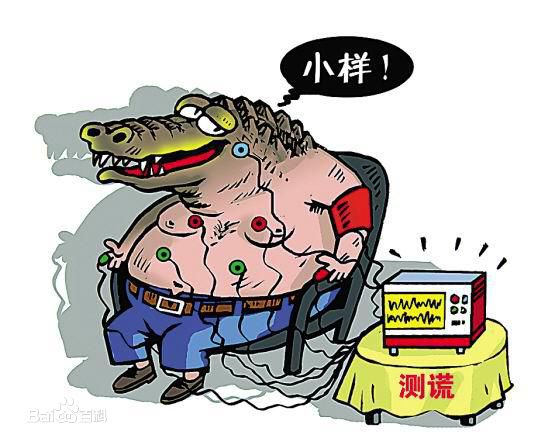 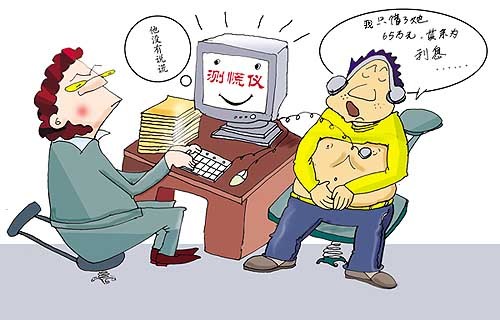 (四)不合理地拖延、浪费时间或者没有必要地重复出示证据
作为一般规则,法庭不应当仅仅为了避免案件延期审理而排除相关性证据。法庭应当考虑所出示的证据的证明价值，并对证据的证明价值与诉讼拖延造成的损害进行平衡。如果证据只有非常小的证明价值,法庭可以以浪费时间为由将其排除。
毫无必要地重复出示性质相同的证据是排除相关性证据的依据之一。但是,为了确认被告人证词所出示的证据,不能以重复出示证据为由予以排除。
仍然以上述P控告警察D对他进行殴打的案件为例。
警察 D的律师已经传唤了一位知名专家出庭作证说P的身体伤害不可能是被D殴打所致。D的律师然后又要求传唤另一名专家就相同内容作证。这时,如果P的律师反对,法庭是否可以驳回D的律师的请求?
本案中,D的律师要求传唤两个专家就相同性质的事实重复作证。如果允许D的律师传唤第二个专家作证，无疑会造成不必要地重复出示性质相同的证据等。因此,如果P的律师适当地进行反对,法庭可以驳回D的律师的请求。
(五)诉讼突袭
诉讼当事人应当在审判 前或者出示证据前的一定期间内将所要出示的证据相互告知或者交换。如果不按照规定预先告知或者交换证据,却在审判的过程中突然出示证据以达到使对方措手不及的目的,便构成了所谓不公平的诉讼突袭。
在有些州,不公平的诉讼突袭也是排除相关性证据的依据之一。但《联邦证据规则》却没有把诉讼突袭作为排除相关性证据的依据。
根据咨询委员会的注释,之所以没有将诉讼突袭作为排除相关性证据的依据,主要是因为:(1)如果案件审理的过程中,突然出示证据,法庭可以通过批准诉讼延期的方式进行弥补;(2)还可以通审前的证据发现程序或者审前会议等避免诉讼突袭的发生。
需要说明的是，虽然《联邦证据规则403》没有将诉突袭列为排除证据的特别依据,但是如果因为突袭要求延期而使案件的审理会被不合理地拖延下去或者诉讼突袭同时带来偏见问题混淆等,导致诉讼突袭的证人证词仍然可以被排除。
三、因为公共政策原因而被排除的相关性证据
有时出于支持某种公共政策的目的,某些相关性的证据也可能被排除。
属于这一类被排除的证据主要有:与是否已经购买责任保险有关的证据;损害发生后,被告采取了某些修补或者防护措施;为解决争议而进行的谈判;已经收回的与检方达成的有罪承认以及为求从轻处罚,在与检方谈判的过程中,主动作出有罪承认;主动提出的愿意承担的医疗费用等。
(一)与是否已经购买责任保险有关的证据
《联邦证据规则411》,是否应当采纳已经购买或者没有购买责任保险作为证据取决于所要证明的内容是什么。作为一般规则，一个人是否已经购买责任保险不能作为证据证明这个人的行为有过失或者有错误，也不能用来证明这个人有能力支付巨额赔偿。
责任保险不能因为上述目的作为证据被采纳的理由有两点:(1)有无责任保险通常与案件所争议的问题,例如,是否有过失,一般没有关系;(2)采纳是否已经购买责任保险作为证据,经常会导致陪审团对当事人的偏见。如果已经购买责任保险,陪审团就有可能倾向于裁决存在责任或者支付不合理的高额赔偿。但如果没有购买保险,陪审团又有可能倾向于作出效果相反的裁决。
除了上述一般规则外,有无责任保险可以作为证据用于证明其他事项,只要当事人对这些待证明的事项有争议。有无责任保险可以作为证据被采纳证明的其他事项,如:
1.如果当事人就代理关系、所有权或者控制权关系的存在发生争议,那么有无责任保险可以用于证明这种关系是否存在。
例如，P因为在一座建筑物内跌伤而起诉D。但是，D否认事故发生的建筑物归他所有。P然后出示D已经就建筑物购买了责任保险作为证据。在这种情况下，责任保险可以作为证据证明所有权关系的存在。
2.有无责任保险可以作为证据被采纳，证明证人存在偏见或者与待证明的事实存在利益关系等,因此证人在作证时有可能撒谎或者夸大事实等。
例如,保险理赔人员在事故发生后需要访问目击证人并据以制作笔录。由于保险理赔人员与保险公司之间有利益关系,因此当理赔人员出庭作证时，这种利益关系的存在就可以作为证据被采纳证明证人可能存有偏见等。
(二)损害发生后被告采取了某些修补或者防护措施
在损害发生后，如果被告采取了修补或者防护措施,那么,有关修补或者防护措施不能作为证据被采纳证明被告有过失、行为有过错、产品本身或设计有缺陷，或者需要警告或说明等。
补救措施是指,如果这些措施在引起伤害的事故发生前就存在,那么事故发生的可能性就会降低。司法实践中,通过具体案件的审理确立的补救措施包括:修缮;设计改变;对负有责任的雇员做出开除或者其他纪律处分等;改变规则或者政策;以及发布新的注意警告或者修改已有的注意警告等。
这样规定的理由是:(1)采取事后的补救措施并不能表明从前有过失。即便以前已经很安全,也可以采取更安全的措施;(2)基于公共政策的考虑,应当鼓励当事人采取修补措施以避免将来发生类似的损害。换句话说,如果允许采纳这类证据以证明有过错，当事人会倾向于不采取任何补救措施。
例如，P在一个十字路口过路时,被一辆汽车撞伤。由于肇事司机没有购买保险，P决定起诉D市。理由是由于D市没有标明斑马线，因此对事故的发生负有过失责任。P的律师要求出示证据证明事故发生后不久,D市派人在事故发生的十字路口标明了斑马线。如果D市的律师反对，那么P的律师是否可以出示这一证据证明D市有过错。
本案中，D市采取补救措施的目的是为了避免将来发生类似的交通事故。由于公共政策的原因,D市的补救行为应当受到鼓励,因此不应当作为证据被采纳证明D市对事故的发生负有过失责任。
但是，争议事件发生后的补救措施可以作为证据被采纳证明其他当事人争议事项,如:
1.存在所有权或者控制权关系
如果当事人对所有权或者控制权关系是否存在有争议，那么争议事件发生后的补救措施可以作为证据被采纳证明所有权或者控制权关系的存在。
规定这一例外的理由主要是:一个对建筑物没有利益关系的人不可能对其进行修缮。例如，P因为在一建筑物内跌伤而起诉D。但 D否认建筑物归其所有。P然后出示证据证明在事故发生后，D对建筑物进行了修缮。
本案中,P出示的证据可以被采纳证明D和发生事故的建筑物之间存在着所有权关系。
2.采取预防措施的可行性
如果被告声称对潜在的危险不可能采取预先的防护措施的话，也就是，双方对采取预先防护措施的可行性存在争议，那么事后的补救措施可以作为证据被采纳证明有预先采取防护措施的可行性。
所谓可行性既包括物质上的可行性,也包括技术上和经济上的可行性。
例如，P在进入一家商场时,撞在一个透明的玻璃门上。P因此起诉这家商场。商场声称，因为玻璃是透明的,没有办法采取预防措施杜绝这类事件的发生。
P然后出示证据证明在事故发生后，商场在玻璃门上漆上了“小心玻璃”的红字。本案中,商场的这一预防性措施可以作为证据被采纳证明采取预防措施的可行性。
3.弹劾证人
争议事件发生后的补救措施可以为了弹劾证人的目的而被采纳。
但是,司法实践中,一般只允许在以下两种情况下为了弹劾证人的目的采纳事后的补救措施作为证据:(1)证人所作的关于案件事实的陈述与事后的补救措施相互矛盾;(2)证人声称产品等是不可能更好或者更安全的产品等。
(三)为解决争议而进行的谈判
根据《联邦证据规则408》,在为了解决争议进行谈判的过程中有关当事人提出的妥协或者已经达成的妥协不能作为证据被采纳证明权利主张的有效性或者无效性,也不能证明请求损害赔偿的数量是否有效。
这样规定的理由是:(1)提出妥协的主要原因可能是为了息事宁人,而不是认为自己在法律上处于不利的地位;(2)公共政策鼓励尽量通过双方协商解决法律争议。如果没有本条规定的保护措施，当事人恐怕不会为了解决争议而与对方当事人进行谈判。
适用本条必须注意以下几个方面的问题:
1.必须有迹象表明对方当事人已经提出了权利主张,并且权利主张必须与双方当事人争议的责任分配或者损害赔偿的数量有关。
因此,在当事人提出权利主张之前，如果另一方当事人主动承认权利主张的存在,那么,他不能要求适用本条。
虽然当事人提起正式的法律诉讼是存在权利主张的明证，但是构成本条所谓的权利主张并不需要有正式的法律诉讼。甚至，也不需要威胁提起法律诉讼。
例如，P被一条狗咬伤后,在P没有向D提出任何主张前，D对 P说:“你就是被我的狗咬伤的那个人吧?咱们谈一谈怎么解决吧?”在以后发生的诉讼中,D的承认是否应当作为证据被采纳证明P的权利主张的有效性。
本案中,在D做出承认前,还没有事实表明P已经提出了自己的权利主张。因此D的承认可以作为证据被采纳证明P的权利主张的有效性。
2.当事人必须为了达成妥协做出陈述或者陈述本身构成妥协
例如，D对P说:“我承认我欠你五千块钱。如果你同意免除两千块钱的话，我现在就可以还你另外三千元块钱。不然的话，你就去法院起诉我。”
本案中，D的陈述是对责任存在的承认，而不是对权利主张的妥协。因此D所说的每一句话都可以在以后的诉讼中作为证据被采纳。
虽然当事人所作出的实际妥协或者提出的妥协不能作为证据被采纳证明权利主张的有效性或者无效性以及损害赔偿的数量等,
但是却可以作为证据被采纳证明其他事项，如证明证人有偏见、用于反驳过分迟延的声称、证明试图阻碍刑事调查或者追诉等,也可以用来证明当事人的意图、动机或者知悉等。当采纳实际妥协或者提出的妥协作为证据证明其他事项时，这些待证明的事项必须是案件争议的事实。
(四)已经撤回的有罪承认等
无论在民事诉讼还是刑事诉讼中，下列事实不能被采纳作为不利于被告人的证据:(1)被告人首先作有罪承认，随后又将有罪承认撤回;(2)被告人对指控的罪名所作的“不反驳承认”;3)被告人在与检方进行谈判时,主动提出的作有罪承认的要求;以及(4)在为作出上述各种承认而与检方进行谈判时,被告人所作的陈述等。
规定本条的主要目的是承认讼辩交易在美国刑事诉讼中的重要作用,被告人不必担心在与检方进行讼辩交易时所作的陈述可能成为指控他的证据,诉辩双方能顺利达成交易。
(五)主动提出的愿意承担的医疗费用
根据《联邦证据规则409》当事人已经支付或者表示愿意支付的医疗费用(如照料病人的费用)等，不能作为证据被采纳证明当事人对损害的发生负有责任。
这样规定主要是出于人道考虑,鼓励负责任的行为。法律不应当在法庭就法律责任做出判决之前惩罚帮助受伤当事人的人道行为。
但是,付疗费用或者表示愿意支付医疗费用的同时，所作的附带陈述或者行为等,可以作为证据被采纳。
证据法：从认识论走向价值论
例如,P在经过一条十字路口时被D开车撞伤。P因此起诉 D。假如,在诉讼过程中的某一天,D给P打电话说:“咱们谈谈吧?你希望我赔偿你多少钱?”P要求采纳D在电话中所讲的话作为证据证明 D有过错。如果D的律师反对,法庭应当怎样裁定?
显然,法庭不应当允许采纳这一证据，因为这只是双方在为支付医疗费用进行谈判。但是，如果D在电话中说:“这是我的错,因为车祸发生前我喝了很多酒。我愿意赔偿你的医疗费用”,D的话是否应当作为证据被采纳?
这时,“这是我的错,因为车祸发生前我喝了很多酒”部分可以作为证据被采纳证明D对车祸的发生负有责任。但是，“我愿意赔偿你的医疗费用”部分仍然不能作为证据被采纳。
彭宇案
2007年1月4日，南京市民徐某某向鼓楼区人民法院提起诉讼，诉称，2006年11月20日上午，原告在本市水西门公交车站等83路车。大约9点半左右，2辆83路公交车进站，原告准备乘坐后面的83路公交车，在行至前一辆公交车后门时，被从车内冲下的被告撞倒，导致原告左股骨颈骨折，住院手术治疗。因原、被告未能在公交治安分局城中派出所达成调解协议，故原告诉至法院。
彭宇案：
被告彭X辩称，被告当时是第一个下车的，在下车前，车内有人从后面碰了被告，但下车后原、被告之间没有碰撞。被告发现原告摔倒后做好事对其进行帮扶，而非被告将其撞伤。
法院根据公平的观念，在考虑受害人的损害、双方当事人的财产状况及其他相关情况的基础上，判令加害人对受害人的财产损失予以补偿，由当事人合理地分担损失。根据本案案情，本院酌定被告补偿原告损失的40%较为适宜。
在二审过程中，法院方面做了大量的调解工作，双方当事人达成了和解协议，并且申请撤回上诉。南京中院依法裁定准予双方当事人撤诉。
至于具体的调解内容， “具体结果因为双方当事人要求保密，不能透露”。
一审判决书
根据日常生活经验分析，原告倒地的原因除了被他人的外力因素撞倒之外，还有绊倒或滑倒等自身原因情形，但双方在庭审中均未陈述存在原告绊倒或滑倒等事实，被告也未对此提供反证证明，故根据本案现有证据，应着重分析原告被撞倒之外力情形。
人被外力撞倒后，一般首先会确定外力来源、辨认相撞之人，如果相撞之人逃逸，作为被撞倒之人的第一反应是呼救并请人帮忙阻止。本案事发地点在人员较多的公交车站，是公共场所，事发时间在视线较好的上午，事故发生的过程非常短促，故撞倒原告的人不可能轻易逃逸。
根据被告自认，其是第一个下车之人，从常理分析，其与原告相撞的可能性较大。如果被告是见义勇为做好事，更符合实际的做法应是抓住撞倒原告的人，而不仅仅是好心相扶；如果被告是做好事，根据社会情理，在原告的家人到达后，其完全可以在言明事实经过并让原告的家人将原告送往医院，然后自行离开，但被告未作此等选择，其行为显然与情理相悖。
对于某些证据来说，排除它所产生的社会公共利益超越了
采纳它所产生的证明价值。
专题三、交叉询问的误区
律师问：你当天晚上10点你在什么地方？
证人说：我在一片小树林。
律师又问；那么你看到了什么？
证人回答说：我看到被告举着枪。
律师问道：在晚上你为什么看的清楚呢？
证人回答说：我借着皎洁的月光看到的，清清楚楚。
律师：那一年那一天晚上的天文资料证明十点钟月亮根本没有升起来。
一个好律师在诉讼的当中醒来的时候第一句话就是我反对。 
获得真相的最好方法是让各方寻找能够证实真相的各种事实，然后双方展示他们所获得的所有材料……两个带有偏见的寻找者从田地的两端开始寻找，他们漏掉的东西要比一个公正无私的寻找者从地中间开始寻找所漏掉的东西少得多。 

交叉询问的目的不是获取信息，而是给法庭提供信息。真正重要的是律师的发问，而不是证人的回答，律师就是为法庭提供信息的人，要保持自己的尊严、诚实和可信。
(一)误导性问题
误导性问题，就是指如果证人不作对自己不利的承认，就无法作出回答的问题。
例如，在一起家庭暴力案件中原告P起诉被告 D。D 否认殴打了自己的妻子。
问:“你还殴打你的妻子吗?”
反对:“反对!误导性问题!”
裁定:“反对有效。”
(二)复合问题
例如,在一起入室抢劫案件中，对检方的证人进行质证。
问:“你听到枪声并且看到有人从房间里跑出来了吗?”
反对:“反对!复合问题!”
裁定:“反对有效。”
这就是所谓的复合问题。这种问题形式上看只有一个问题，但实际上包含两个问题,需要证人做出两个或者两个以上的回答。由于复合问题有误导证人或者陪审团之嫌,因此,被法庭所禁止。
在质证证人的过程中,一般要求按照一个问题、一个回答的方式进行。因此,对上述证人的质证应当按照以下方式进行: 
问:“你听到枪声了吗?”
答:“是的。”
问:“你看到有人从房间里跑出来了吗?”
答:“是的。”
(三)有争议的问题
例如，在一起诈骗案件中,对原告进行质证。
问:“你怎么会相信这么荒唐的主意?”
反对:“反对!问题有争议!”
裁定:“反对有效。”
这类问题一般是诱导性问题的一种。它反映的是进行质证的人对事实或者证据的理解。所谓主意荒唐是进行质证的人自己对案件事实的理解。显然，原告不一定同意这种说法。案件事实也不一定支持这种理解。
(四)问题过于宽泛
例如，在一起银行抢劫案件中,对证人进行质证。
问:“案发当日,银行周围的情况怎样?”
反对:“反对!问题过于宽泛!”
裁定:“反对有效。”
过于宽泛的问题一般被法庭所禁止,原因是证人需要以描述的方式作回答。因此，证人的回答很有可能包含着一些不应当被采纳作为证据的内容。被质证的一方当事人或者他的律师，一般无法预料证人的回答会包含哪些不合适的内容。
(五)答非所问
例如,在一起因车祸导致的人身伤害案件中，被告律师对原告进行质证。
问:“车祸发生后，你有没有看到我的当事人从汽车里出来?”
答:“他双眼充满血丝，走路左右摇晃，显然刚刚喝过酒。”
反对:“反对!答非所问!”
裁定:“反对有效。”
原告在质证过程中没有直接回答问题，而是说了一些与所提问的问题没有关系的信息。这就是所谓的“答非所问”。上述情况多发生在提出的问题合适,但对问题的回答却不合适。
如果发生这种情况,律师必须通过动议的方式申请法庭取消证人的回答。同时,律师还应当要求法庭提醒陪审团不要采纳这种回答作为证据。
(六)问题不明确
在对一起因为攻击而起诉的损害赔偿案件进行质证的过程中;
问:“厮打发生前,酒吧里的气氛怎么样?”
反对:“反对!问题不明确!”
裁定:“反对有效。”

质证的人所提出的问题应当明确、具体。否则证人无法理解自己应当怎样回答,陪审团也容易被这类问题误导。
(七)问题重复
在一起谋杀案件中,检察官质证被告人。检察官盘问案发当晚被告人身在何处。被告人声称一直在自己的母亲家中看电视。
问:“请再讲一次,案发当晚你在什么地方?”
反对:“反对!问题重复!”
裁定:“反对有效。”
法官对重复盘问的问题可以以“浪费时间”为由予以排除。检方已经就被告人案发当晚身在何处质证过被告人。如果允许他重复这一问题，有浪费时间之嫌。
(八)骚扰证人
在一起因为交通事故引发的人身赔偿案件中,对被告进行质证:
问:“你怎么能够说当你通过十字路口时是绿灯?实际情况是，你没有看交通灯,否则,你就不会撞到我的当事人了。”
反对:“反对!骚扰证人!” 
裁定:“反对有效。”
应当由陪审团而不是律师来决定证人的证词是否可信。显然，律师是在就案件事实下结论，而不是在通过质证查明事实真相。
(九)假定不在证据范围内的事实 
在一起因为交通事故引发的人身伤害案件中,证人只就他所亲眼目睹的车祸发生的具体地点作证。
问:“在灰色的汽车闯红灯后,两辆汽车在十字路口的哪一个具体位置相撞?”
反对:“反对!假定不在证据范围内的事实。证据记录上没有灰色汽车闯红灯的证词。”
裁定:“反对有效。”
如果某一有争议的事实还没有在案件中被确认为是确实存在的事实，律师一般不被允许在提问时假定这一问题存在。
本案中，证人没有就灰色的轿车是不是闯红灯作过证。证据记录中也没有关于这一事实的证词。因此，律师不被允许以这种问题形式质证证人。
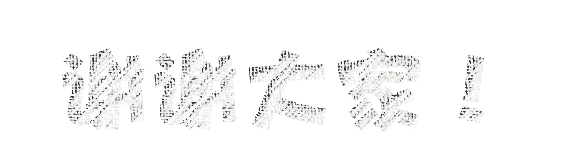 18600479158
THANK YOU!